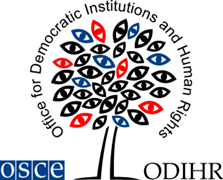 LobbyingA Framework for Regulation
Jacopo Leone
Democratic Governance Officer
OSCE Office for Democratic Institutions and Human Rights (ODIHR)
LOBBYING GOOD OR EVIL
WHO REGULATES
TRANSPARENCY
SCOPE
+ PUBLIC PARTICIPATION
WHAT ODIHR CAN OFFER
AWARENESS & SANCTIONS
INTEGRITY
LOBBYING - GOOD OR EVIL?
DISTORTED DECISION-MAKING PROCESSES
―
POLICY (STATE) CAPTURE
―
FOREIGN INFLUENCE
―
REVOLVING DOORS
POLITICAL PLURALISM
―
INFORMED & QUALITY POLICY DEVELOPMENT
―
FREEDOM OF SPEECH AND EXPRESSION
[Speaker Notes: Lobbying is an integral part of a healthy democracy, closely related to universal values such as freedom of speech and the right to petition of government. It allows for various interest groups to present their views on public decisions that may come to affect them. It also has the potential to enhance the quality of decision-making by providing channels for the input of expertise on increasingly technical issues to legislators and decision-makers.]
WHO REGULATES
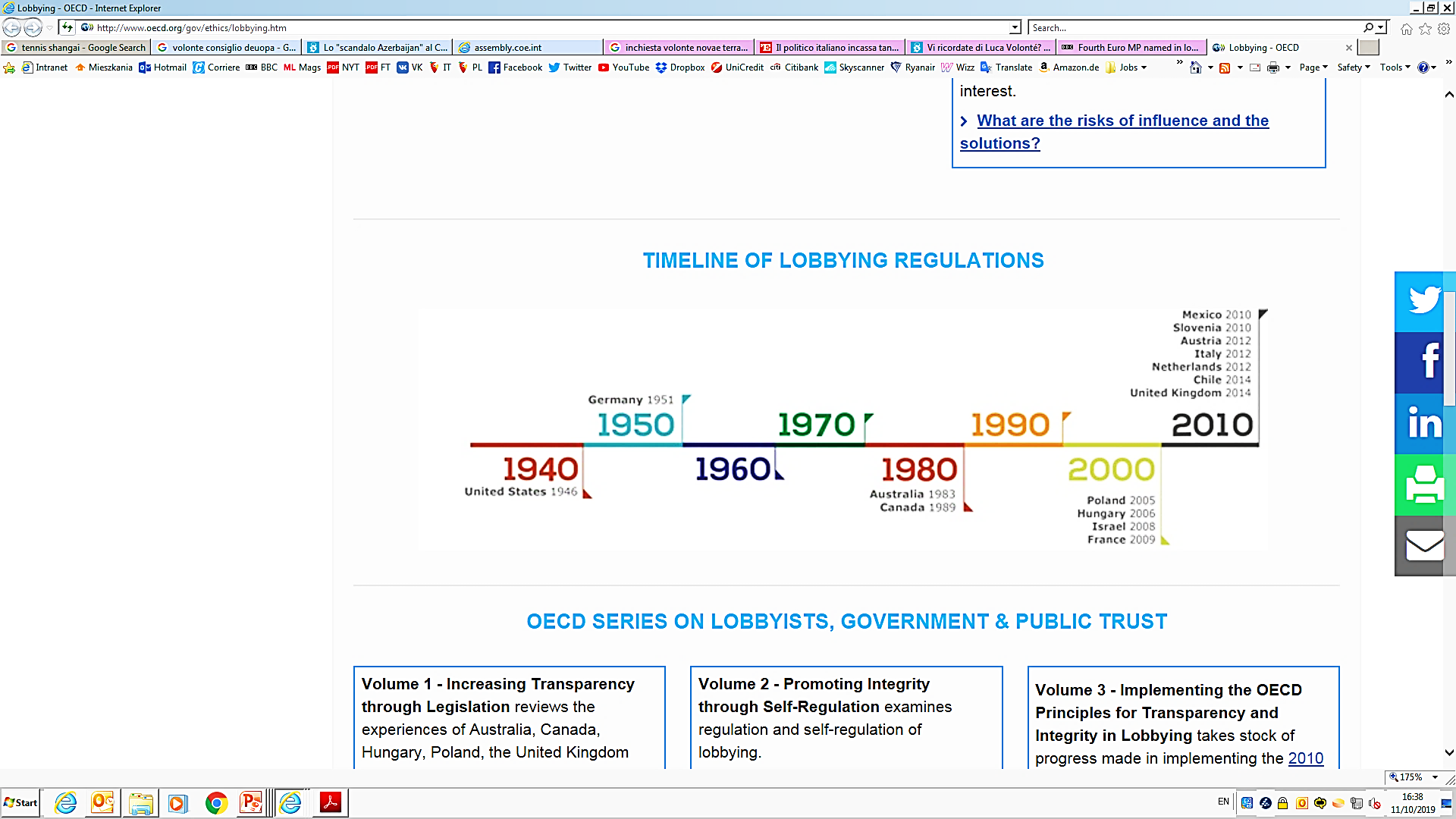 TIMELINE OF LOBBYING REGULATIONS
OECD The 10 Principles for Transparency and Integrity in Lobbying (2010)
TI International Standards for Lobbying Regulation (2015)
CoE Rec. on the legal regulation of lobbying activities (2017)
[Speaker Notes: Why? 
On one side, growing complexity of issues and need from executives and legislatures to have technical expertise.
On the other side, privatization of national economies and public services.]
SCOPE OF REGULATION
“Any direct or indirect communication with public officials, political decision-makers or representatives for the purposes of influencing public decision-making carried out by or on behalf of any organized group.”
PROMOTE AWARENESS RAISING

CREATE SOCIAL MEDIA CAMPAIGN

USE OPINION POLLS

ORGANISE A RALLY/PROTEST
A FORMAL MEETING

MAKING A PHONE CALL

SENDING OF RELEVANT INFORMATION
SCOPE OF REGULATION
LOBBYSTS
LOBBIED
MEMBERS OF PARLIAMENT
GOVERNMENT OFFICIALS
POLITICAL AND LEGAL ADVISORS
INDEPENDENT INSTITUTIONS
JUDGES
REGIONAL AND LOCAL AUTHORITIES
PROFESSIONAL LOBBY COMPANIES
PRIVATE BUSINESSES
NGOs
PRESSURE GROUPS
PUBLIC COMPANIES
COUNTRIES
[Speaker Notes: What about citizens?
The interaction of individual citizens with public officials concerning their private affairs shall not be considered lobbying, save for where it may concern individual economic interests of sufficient size or importance so as to potentially compromise public interest.]
TRANSPARENCY
AWARENESS ON DECISION-MAKING + STAKEHOLDER PARTICIPATION + PUBLIC CONFIDENCE AND OVERSIGHT
ACCESS TO INFORMATION
LOBBYING REGISTRY
CONDITIONAL & MANDATORY – FOR ALL
STANDARD OF QUALIFICATION (?)
TIMILY REGISTRATION AND REPORTING
COMPLETE INFORMATION (ID, SUBJECT, BENEFICIARY, TARGET, TYPE, MATERIAL, FUNDING...)
FORMAT OF DATA
INFO LAW AND FOIAs
LIMITED AND CLAR EXEPTIONS (PRIVACY)
PROACTIVE DISCLOSURE
LEGISLATIVE FOOTPRINT
INTEGRITY
FOSTER A CULTURE + CLEAR STANDARDS OF BEHAVIOUR + PROFESSIONALISM
CODE OF CONDUCT
REVOLVING DOORS
CODE OF CONDUCT FOR MPs
PROFESSIONAL CODE FOR LOBBYSTS
BEHAVIOURAL STANDARDS
CONFLICT OF INTERESTS
GIFTS AND HOSPITALITY
POST – ‘COOLING OFF PERIOD’
PRE – CONFLICT OF INTEREST VETTING
[Speaker Notes: Registry: France + Ireland + UK + Germany + US + Canada + Montenegro + Slovenia + Finland]
AWARENESS AND SANCTIONS
AWARENESS
SANCTIONS
INDEPENDENT OVERSIGHT
MANAGE REGISTRATION
INVESTIGATE CONFLICTS OF INTEREST
MONITOR COMPLIANCE 
INVESTIGATE COMPLAINTS
IMPOSE SANCTIONS
ADVISORY BODY
TRAINING & MATERIAL
RAISE AWARENESS AMONG PUBLIC
PROMOTE GOOD PRACTISES
[Speaker Notes: Violations: Unregistered lobbying + Delayed reporting + False reporting + Violating the code of conduct + Obstructing verifications]
+ PUBLIC PARTICIPATION
PUBLIC CONSLUTATION PROCESSES
ENSURE EQUAL ACCESS
RESPONSIVENESS
INCLUSIVE ADVISORY GROUPS
WHAT ODIHR CAN OFFER
RESEARCH SUPPORT
LEGAL OPINION
PEER TO PEER EXCHANGE
TECHNICAL ASSISTANCE
+    CODE OF CONDUCT FOR MPs
+ OGP PARLIAMENT
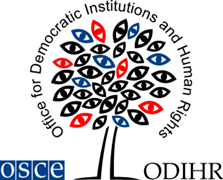 PALDIES
Jacopo Leone
Democratic Governance Officer
OSCE Office for Democratic Institutions and Human Rights (ODIHR)